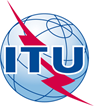 Council Working Group on International Internet-Related Policy IssuesGeneva, 3 February 2017Measuring the Information Society Report 2016Esperanza MagpantaySenior StatisticianICT Data and Statistics DivisionInternational Telecommunication Union
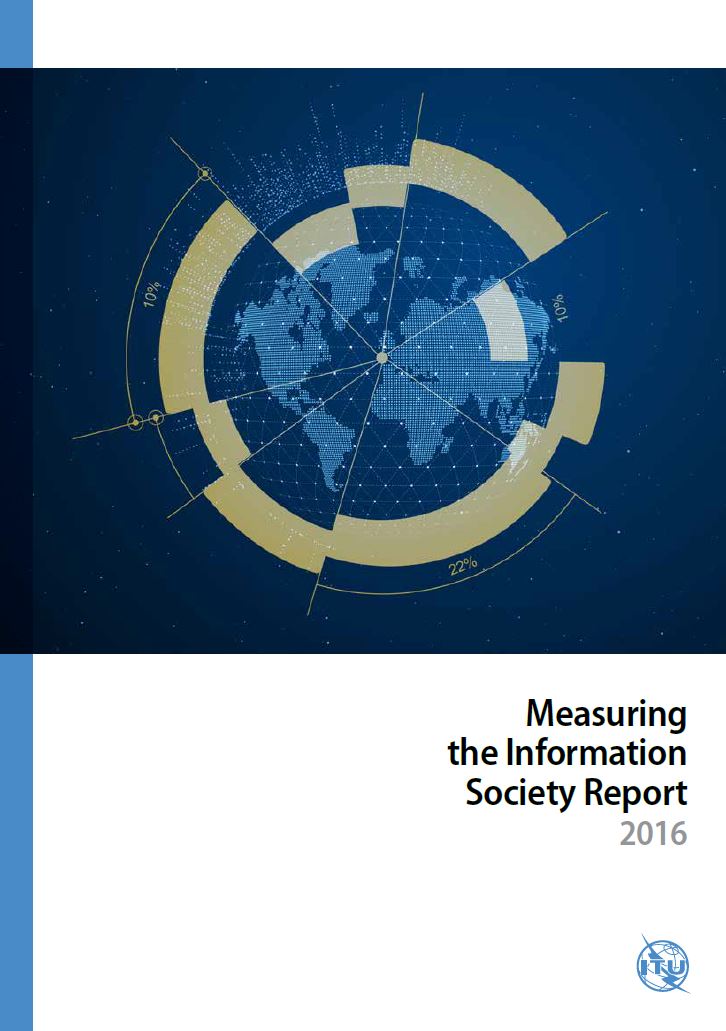 Index
2
The ICT Development Index (IDI)

The role of ICTs in monitoring the SDGs 

ICT prices


Measuring mobile uptake 

Internet user and activity trends
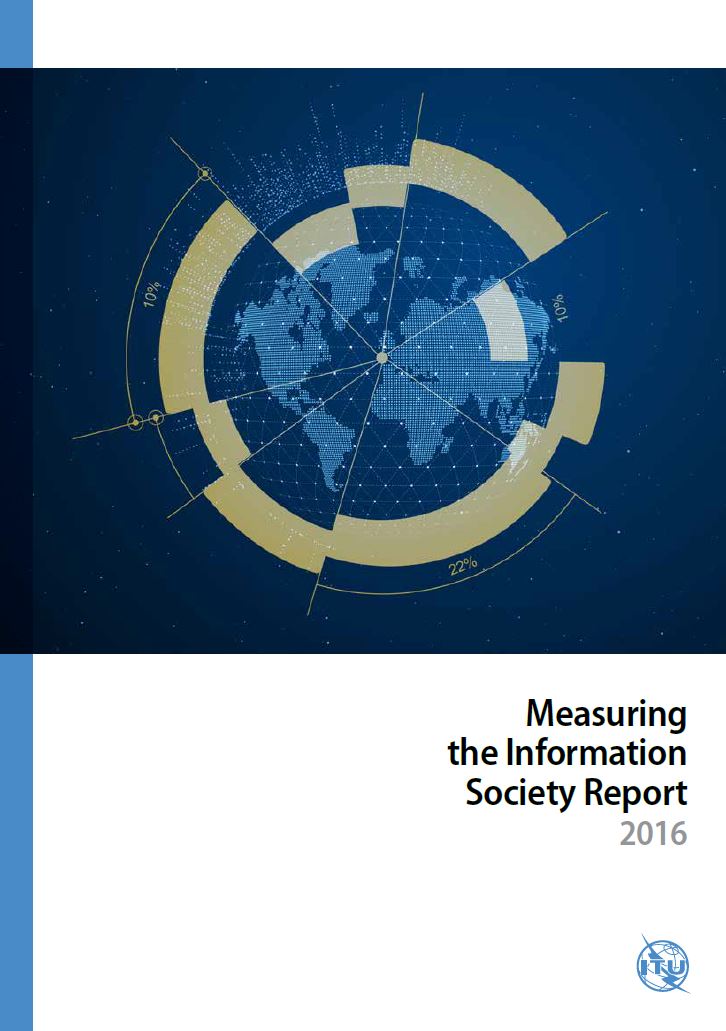 Key ICT indicators
Steep rise in mobile-cellular subscriptions and mobile broadband subscriptions
Mobile broadband networks reach 84% of global population, 67% of rural population
47 per cent of the world’s population online in 2016
Steady growth of fixed-broadband subscriptions
More than 50 per cent of households have Internet access at home
Substantial growth in global access to and use of ICTs
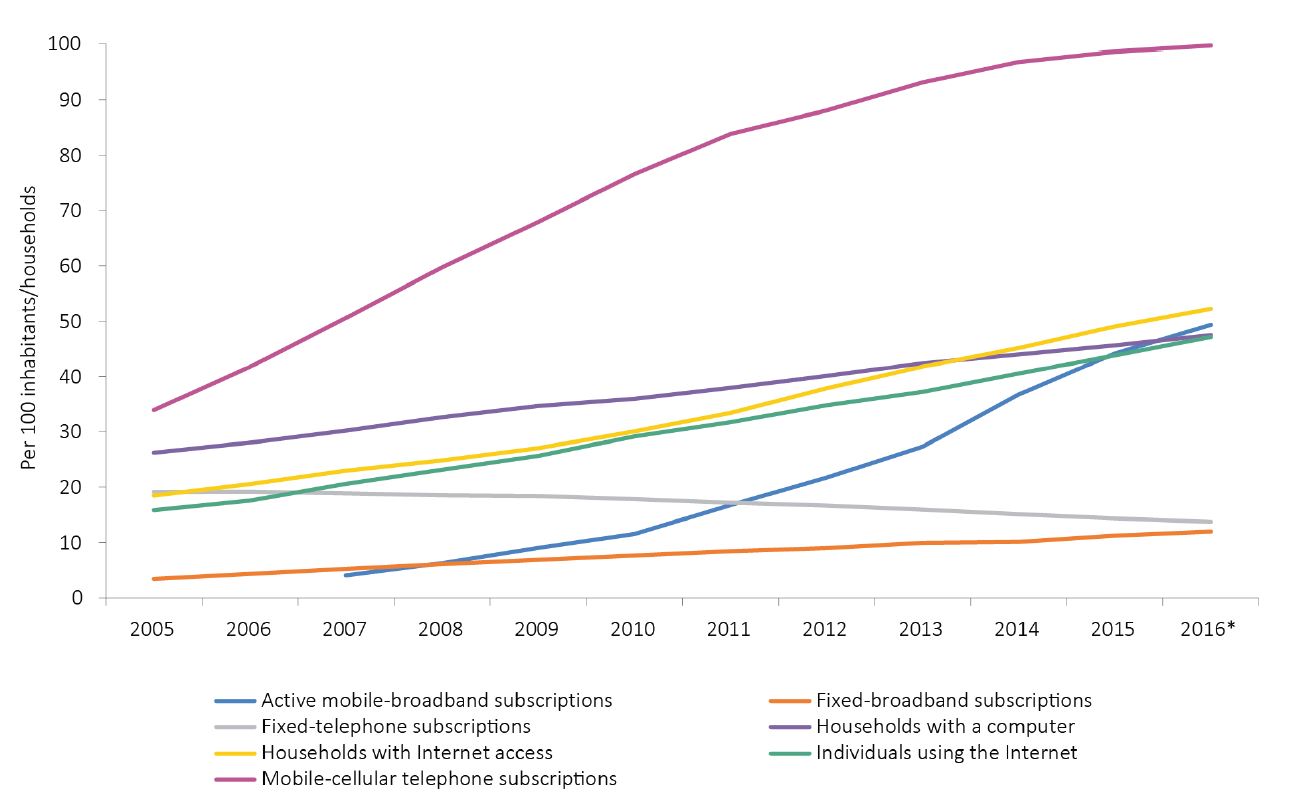 Source: ITU.
Significant digital divide exists
4
ICT penetration, 2016*, by level of development
Source: ITU.
ICT Development Index
5
ICT Development Index (IDI) - 2016 top ten
Korea (Rep.)
Iceland
Denmark
Switzerland 
United Kingdom
Hong Kong, China
Sweden
Netherlands
Norway
Japan
The Republic of Korea leads the IDI rankings for the second consecutive year

There is a strong association between economic and ICT development

Greater improvement in ICT use than ICT access
Disparities in IDI value remain
Geographical distribution of the IDI, 2016
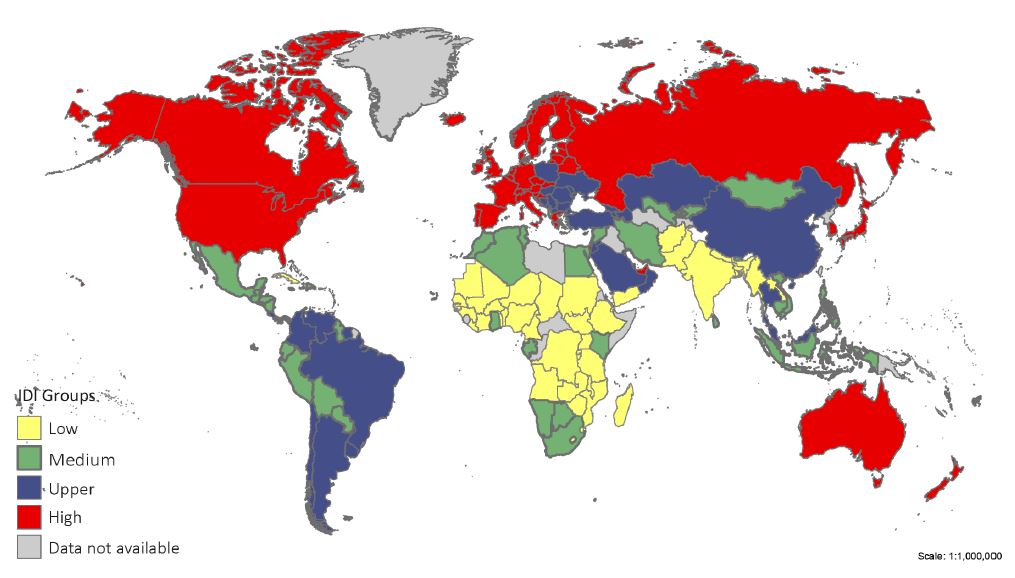 Source: ITU.
Mobile cellular prices
8
Mobile-cellular sub-basket
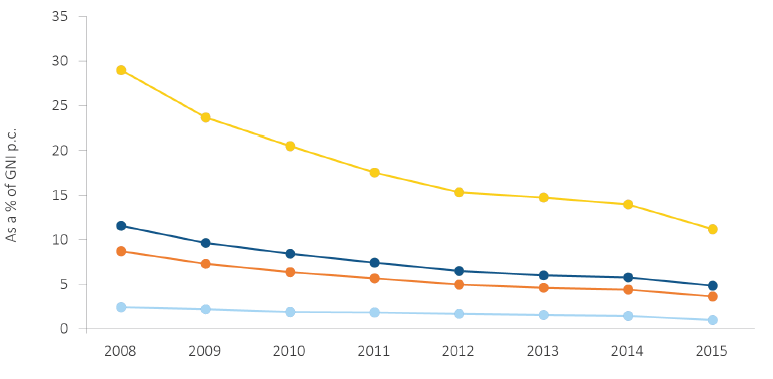 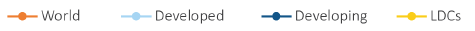 Continued to fall and more steeply than in previous year, linked to prepaid packages


Differences in mobile prices persist within and across regions, Asia-Pacific has the lowest average PPP$ price
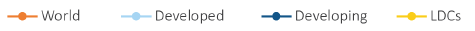 Mobile-cellular sub-basket
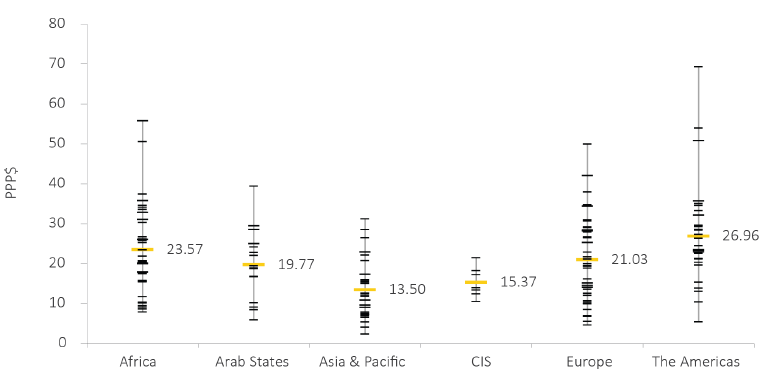 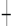 Price in a country
Average region
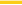 Source: ITU.
Broadband prices
Fixed broadband sub-basket
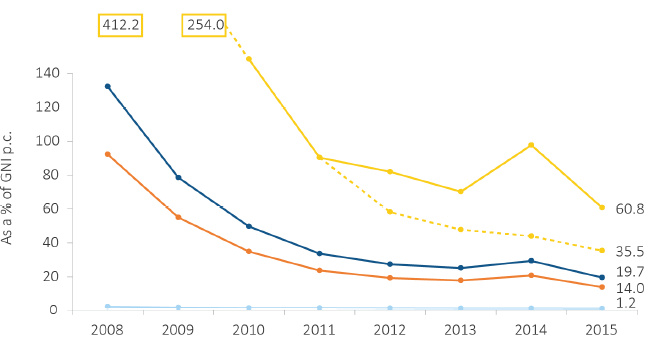 Fixed-broadband prices continued to drop but remained highest in LDCs


Mobile-broadband prices is cheaper and more widely available than fixed broadband, but is still not deployed in majority of LDCs
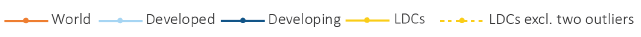 Mobile broadband, handset-based
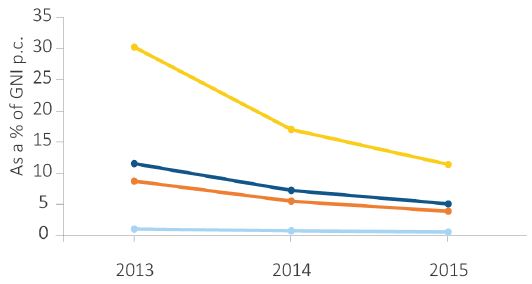 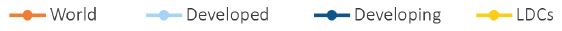 Source: ITU.
Measuring mobile uptake
10
Individuals who own a phone, 2015 or latest year
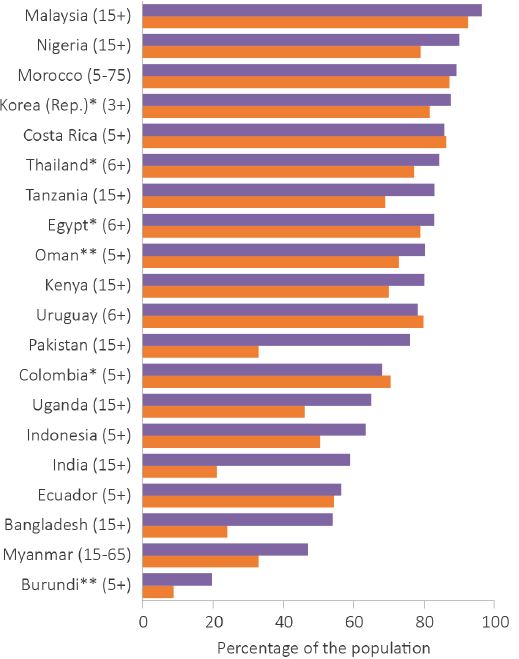 Many people still do not own or use a mobile phone
Significant gender gaps exist - gap is larger for mobile phone ownership than for mobile phone use 
People living in rural areas are less likely to own or use a mobile phone than those living in urban areas
Affordability is the main barrier to mobile-phone ownership
Universal use of mobile-cellular services has not yet been achieved
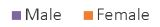 Source: ITU.
Internet user and activity trends
11
The benefits of the Internet are still unavailable to over half the world’s population
Most people have access to Internet services but many do not actually use them
The full potential of the Internet remains untapped, especially for low-income and less educated users
Access to the Internet is not enough, skills needed to take full advantage of the Internet
More data are needed!!!
Individuals using the Internet (%), by level of development
Thank you
For more information and data:
www.itu.int/en/ITU-D/statistics